The Design Recipe using Classes
CS 5010 Program Design Paradigms
"Bootcamp"
Lesson 10.5
© Mitchell Wand, 2012-2014
This work is licensed under a Creative Commons Attribution-NonCommercial 4.0 International License.
1
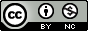 Goals of this lesson
See how the design recipe and its deliverables should appear in an object-oriented system
Note:  this is about OUR coding standards.  Your workplace may have different standards.
2
Let's review the Design Recipe
3
Step 1: Data Design
For each kind of information we want to manipulate, we must choose a representation.
The data definition documents our choice of representation.  It has 4 components:
Whatever define-structs are needed.
A template that shows how to construct a value of the right kind.
An interpretation that shows how to interpret the data as information
For structured data, it includes a template that provides an outline for functions that manipulate that data.
This serves as a reference as we design the rest of our program.
4
Representing information using classes and interfaces
We've already discussed how information is represented in the object-oriented model.
5
What about the interpretation?
For each class or interface write a purpose statement describing what information it represents.
For each class, give an example of how to build an object of that class
just like  A World is a (make–world ...)
Each init-field should have an interpretation, just as every field in a struct has an interpretation.
6
Example
;; A World is a 
;; (new World% [heli Helicopter] [bombs ListOf<Bomb>])
;; INTERPRETATION: represents a world containing a 
;; helicopter and some bombs.
(define World% 
 (class* object% (WorldObj<%>)             
    (init-field heli)  ; a Helicopter   --the
                       ; helicopter in the game
    (init-field bombs) ; a ListOf<Bomb> -- the list of
                       ; bombs that the UFO has
                       ; dropped.
7
What happened to the template?
The object system does all the cond's for you.
All that's left for you to do is to write the right-hand side of each cond-line.
You can use fields instead of selectors.
So there's no need for a separate template! (Yay!)
8
Step 2: Contract and Purpose Statement
Contract and purpose statement go with the interface.
Each method in the interface has the same contract and the same purpose in each class.
That's the point of using an interface
Each method definition should have a contract that refines the contract in the interface.
Contracts should  be in terms of interfaces, not classes
9
Write contracts in terms of Interfaces, not Classes: Example
;; A StupidRobot represents a robot moving along a one-dimensional line, 
;; starting at position 0.

(define StupidRobot<%>
  (interface ()
  
    ;; -> StupidRobot<%>
    ;; RETURNS: a Robot just like this one, except moved one 
    ;; position to the right
    move-right

    ;; -> Integer
    ;; RETURNS: the current x-position of this robot
    get-pos

    ))
Here’s an interface for a very stupid robot
Write contracts in terms of interfaces, not classes
;; move-n : Robot<%> Nat -> Robot<%>
(define (move-n r n)
  (cond
    [(zero? n) r]
    [else (move-n
            (send r move-right)
            (- n 1)]))
This works with ANY class that implements Robot<%> .
11
Example: Contract in Interface
(define WorldObj<%>
  (interface ()

    ; -> WorldObj<%>
    ; Returns the WorldObj that should follow
    ; this one after a tick
    after-tick 

    ...  

))
12
Contract in Class
In the Heli% class, the contract specifies that the result of after-tick is not just any object that implements the WorldObj<%> interface, but in fact it must be another object of class Heli% .  Since Heli% implements the WorldObj<%> interface, this is OK.  This is an exception to our rule that contracts should be written  in terms of interfaces, not classes.
(define Heli% 
  (class* object% (WorldObj<%>) 
    ...
    ; -> Heli%
    (define/public (after-tick)
      (new Heli% 
        [x x][y (+ y HELI-SPEED)]))
    ...))
13
Step 3: Examples and Tests
Put these with the class or with the method, whichever works best.
Phrase examples in terms of information (not data) whenever possible.
Use meaningful names, etc., just as before.
14
Tests
Checking equality of objects is usually the wrong question.
Instead, use check-equal? on observable behavior.
see last test in 10-3-with-interfaces.rkt
this illustrates use of testing scenarios
We’ll talk about this more in the next lesson.
15
Step 4: Design Strategy
Design strategy is part of implementation, not  interface
So write down design strategy with each method definition.   
But that's hard, because a method definition generally corresponds to a cond-line rather than a whole function definition.
16
Step 4: Design Strategy
So, in the interests of keeping your workload down, we will not require you to write down design strategies for most methods.
there are a few exceptions, which we'll illustrate below.
17
Method definitions that don't need design strategies
(define/public (weight) (* l l))



(define/public (volume)
  (* (send this height)
     (send this area)))
functional combination of fields
calling methods on this
18
Method definitions that don't need design strategies (2)
(define/public (weight) 
   (+ (send front weight)
      (send back weight)))


(define/public (volume other-obj) 
   (* (send other-obj area)
      (send other-obj height)))
calling methods on fields
calling methods on arguments
19
This also doesn't need a design strategy
(define/public (after-mouse-event x y evt)
  (new World%
     [heli (send heli after-mouse-event x y evt)]
     [bombs (map
              (lambda (bomb) 
               (send bomb after-mouse-event x y evt))
              bombs)]))
20
A Method Definition that Needs a Design Strategy
;; structural decomposition on mev
(define/public (after-mouse mx my mev)
  (cond
    [(mouse=? mev "button-down") ...]
    [(mouse=? mev "drag") ...]
    [(mouse=? mev "button-up") ...]
    [else ...]))
The MouseEvent template!
21
This is still just structural decomposition on mev.
;; structural decomposition on mev 
(define/public (after-mouse mx my mev)
  (cond
    [(mouse=? mev "button-down") ...]
    [(mouse=? mev "drag") 
     (send this after-drag mx my)]
    [(mouse=? mev "button-up") ...]
    [else ...]))
OK to do message sends as part of your "..."
22
Examples of Design Strategies
Here's path? as a method of a Graph% class.  It still uses general recursion, so we must document that fact, and also provide all the usual deliverables for general recursion.
(define Graph%
 (class* object% ()
     ...
 ;; STRATEGY: generative recursion 
 (define/public (path? src tgt)
  (local
    ((define (reachable-from? newest nodes)
       ;; RETURNS: true iff there is a path from src to tgt in this graph
       ;; INVARIANT: newest is a subset of nodes
       ;; AND:
       ;;   (there is a path from src to tgt in this graph)
       ;;   iff (there is a path from newest to tgt)
       ;; STRATEGY: general recursion
       ;; HALTING MEASURE: the number of graph nodes _not_ in 'nodes'
       (cond
         [(member tgt newest) true]
         [else (local
                 ((define candidates (set-diff 
                                       (send this all-successors newest)
                                       nodes)))
    
...etc...
We're talking about "this" graph"
Instead of saying (all-successors newest graph) , we made all-successors a method of Graph% , and we asked it to work on this graph.
23
Design Strategies turn into Patterns
In OO world, the important design strategies are at the class level.
Examples:
interpreter pattern  (basis for our DDOO recipe)
composite pattern (eg, composite shapes)
container pattern (we'll use this shortly)
template-and-hook pattern (later)
24
Step 6: Program Review
All the same things apply!
25
Summary
The Design Recipe is still there, but the deliverables are in different places
You should now be able to identify where each of the deliverables go in an object-oriented program
26
Next Steps
Study the files in the Examples folder.  Did we get all the deliverables in the right places?
If you have questions about this lesson, ask them on the Discussion Board
Go on to the next lesson
27